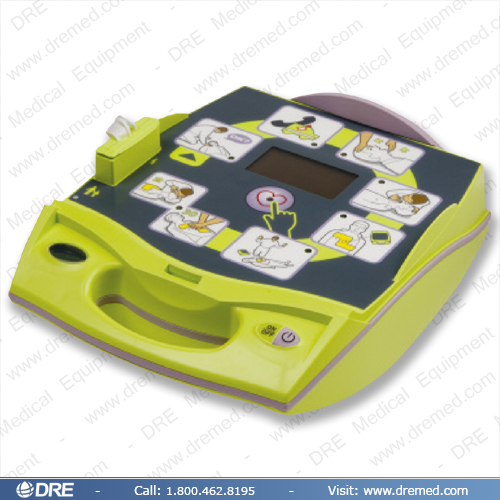 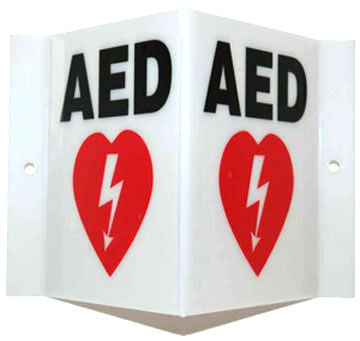 AED
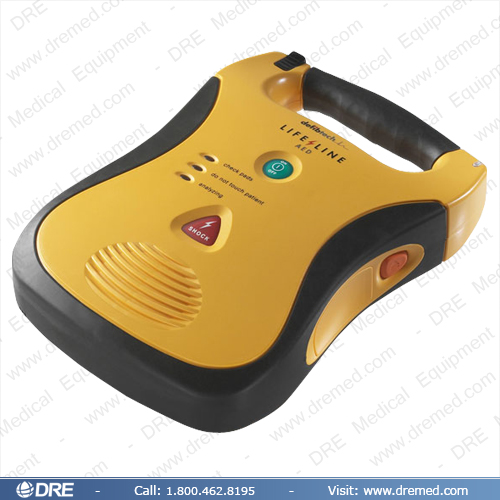 Automated External Defibrillator